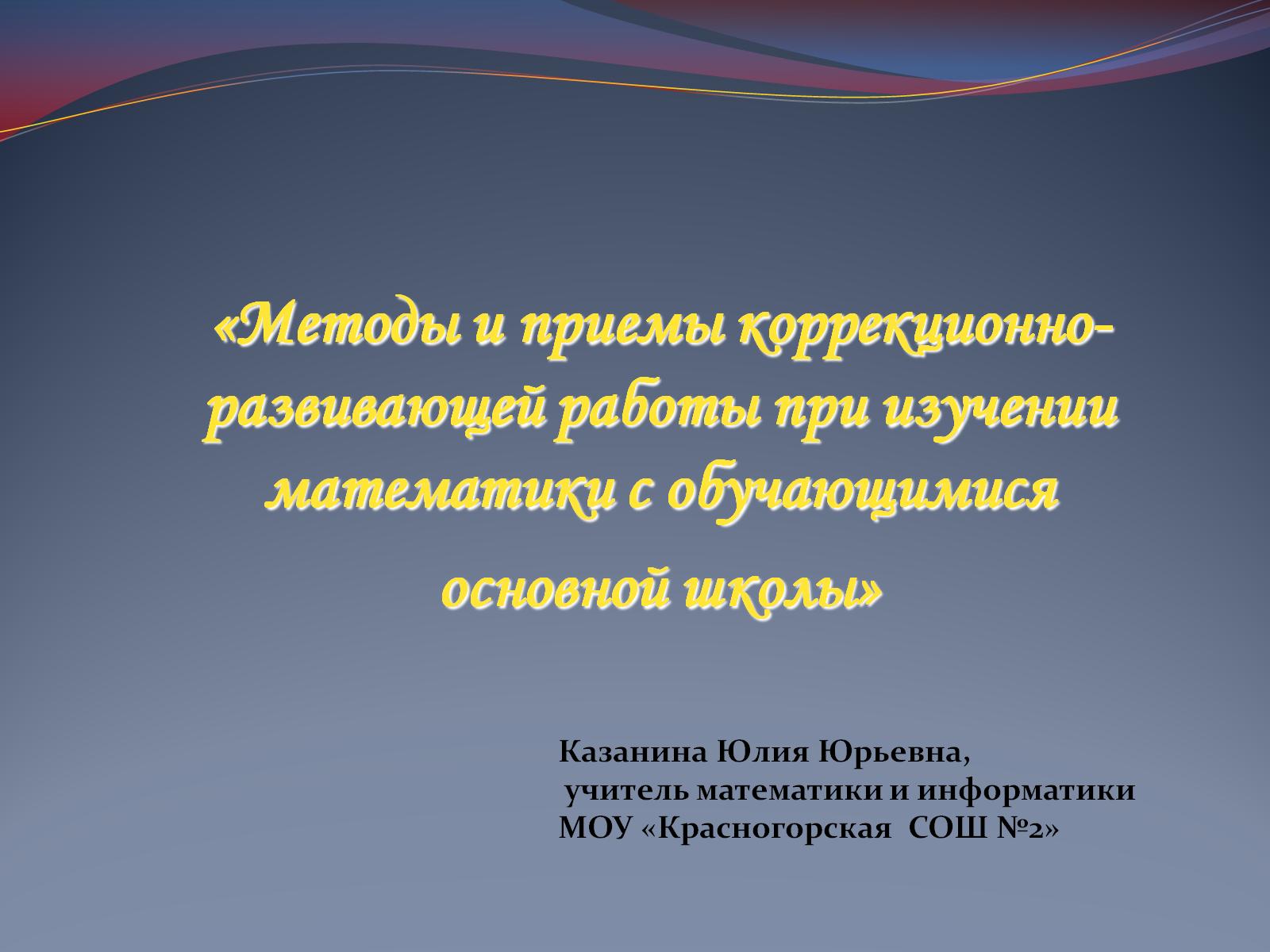 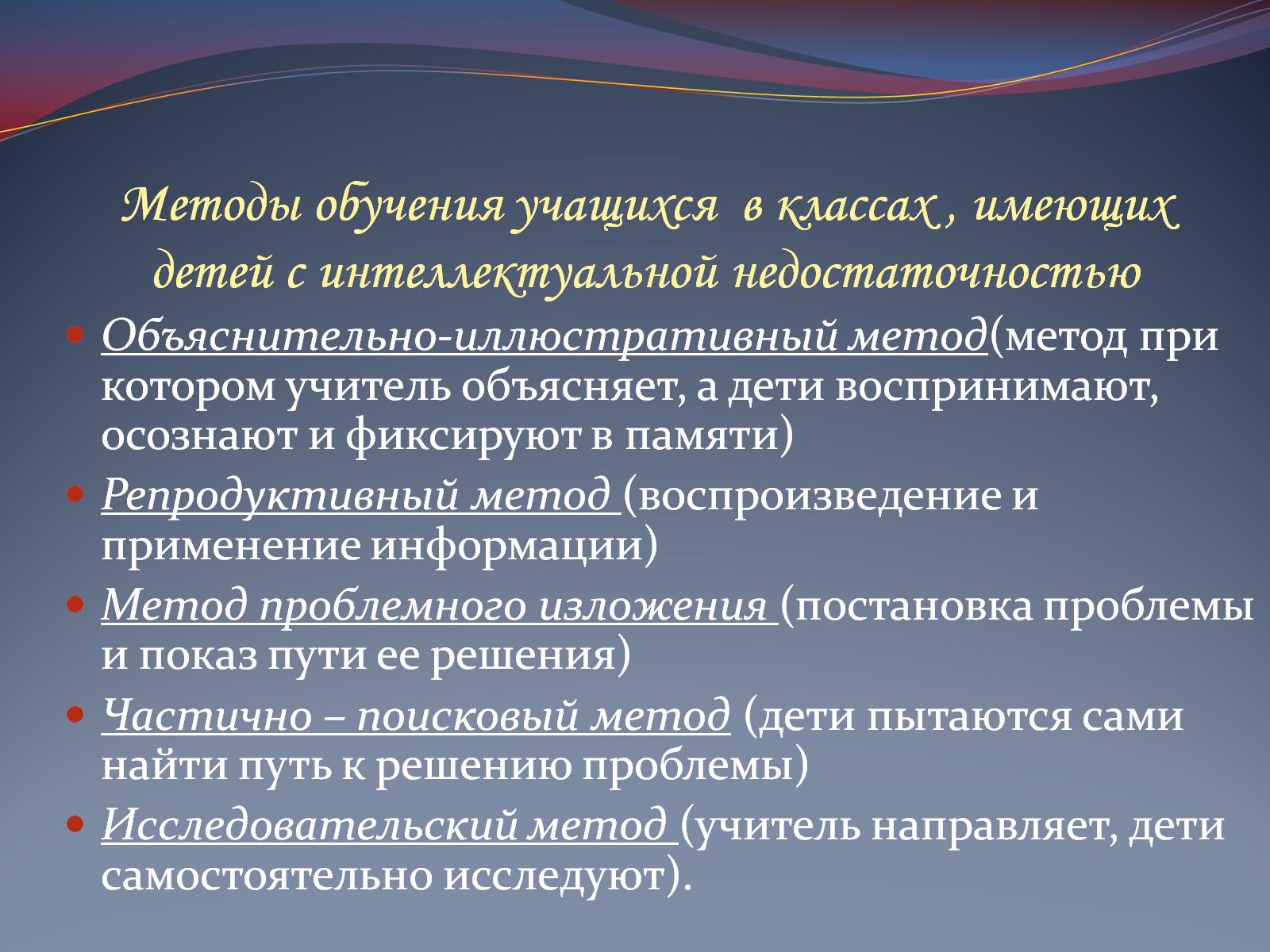 Методы обучения учащихся  в классах , имеющих детей с интеллектуальной недостаточностью
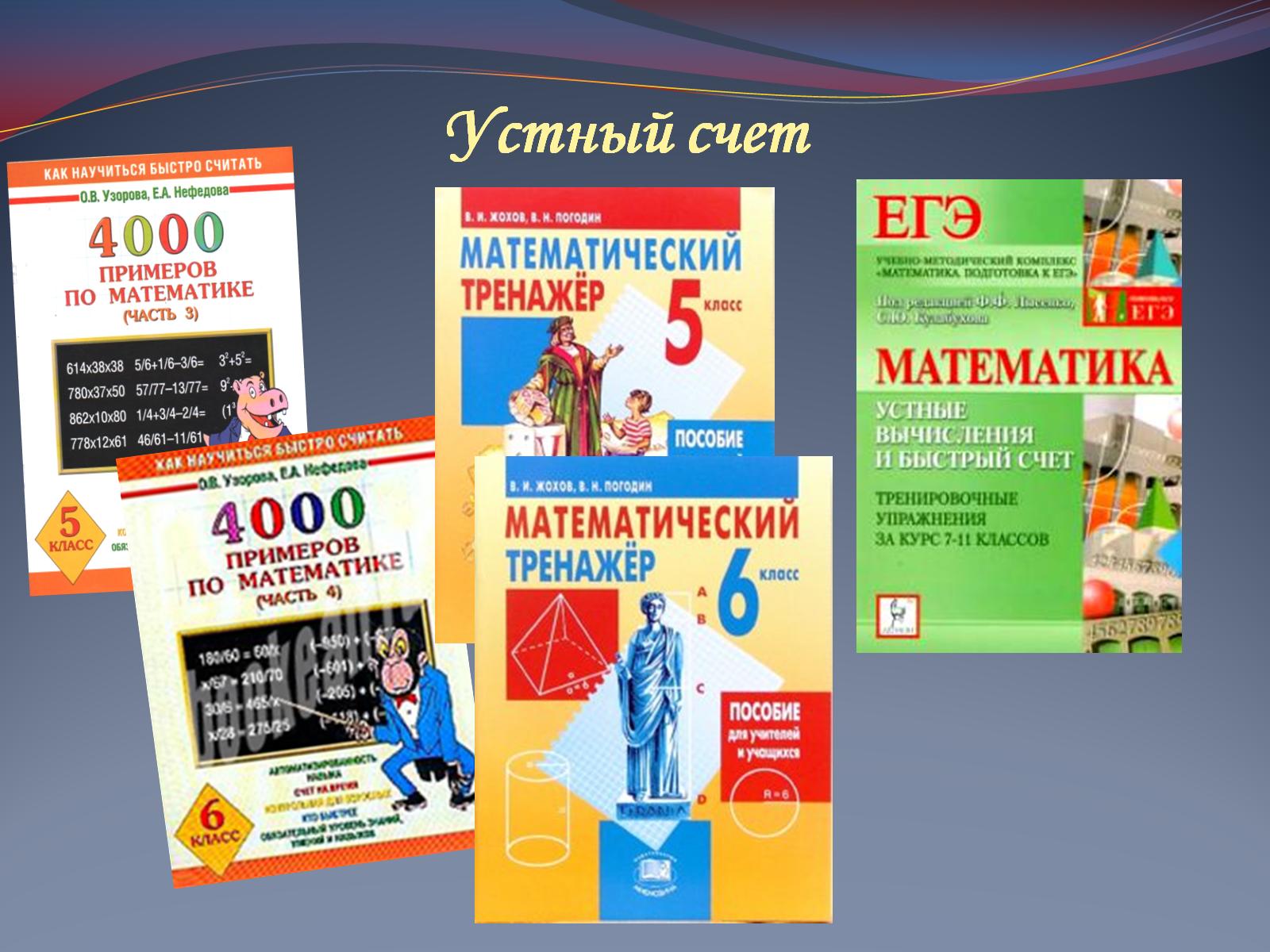 Устный счет
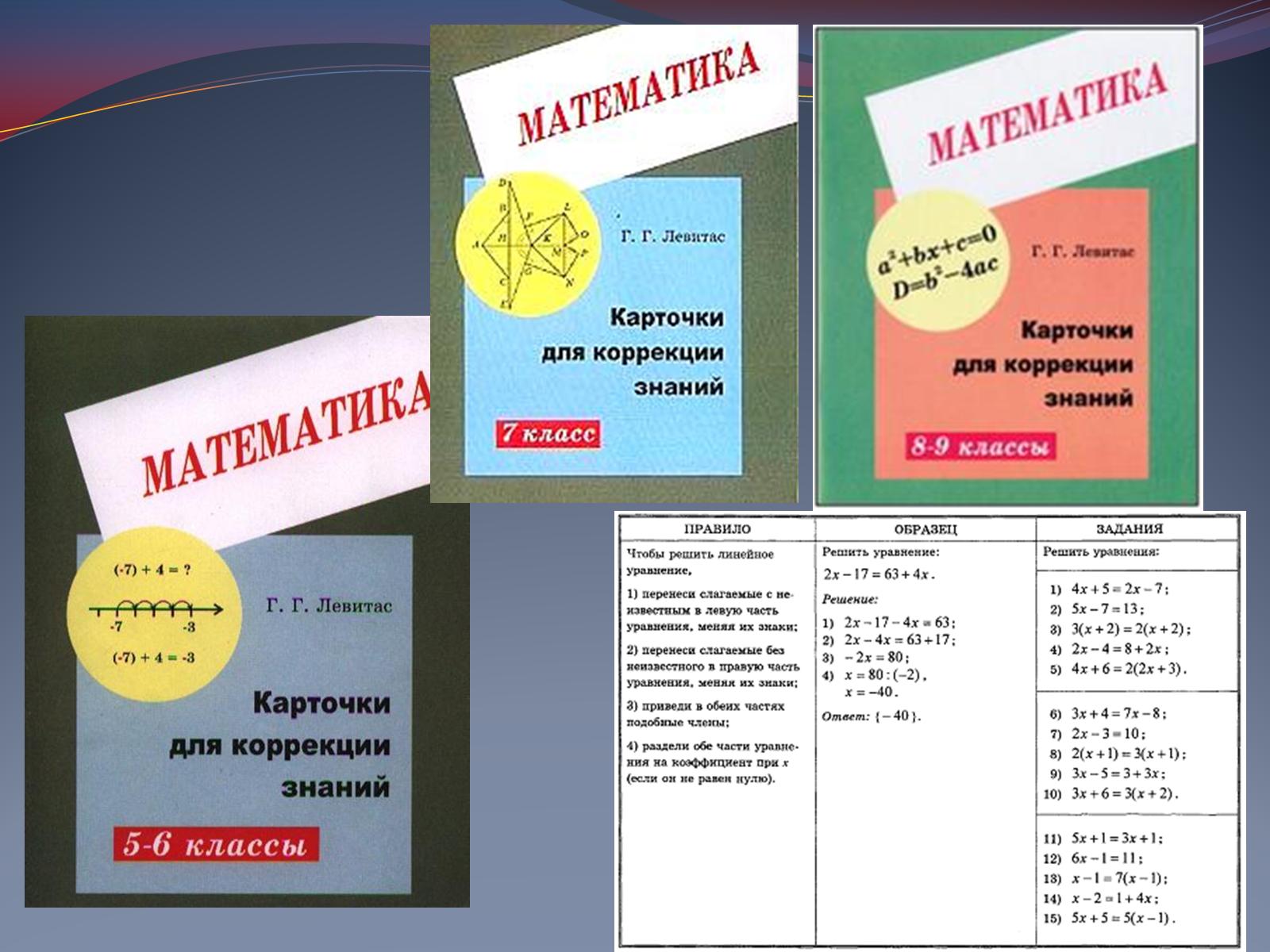 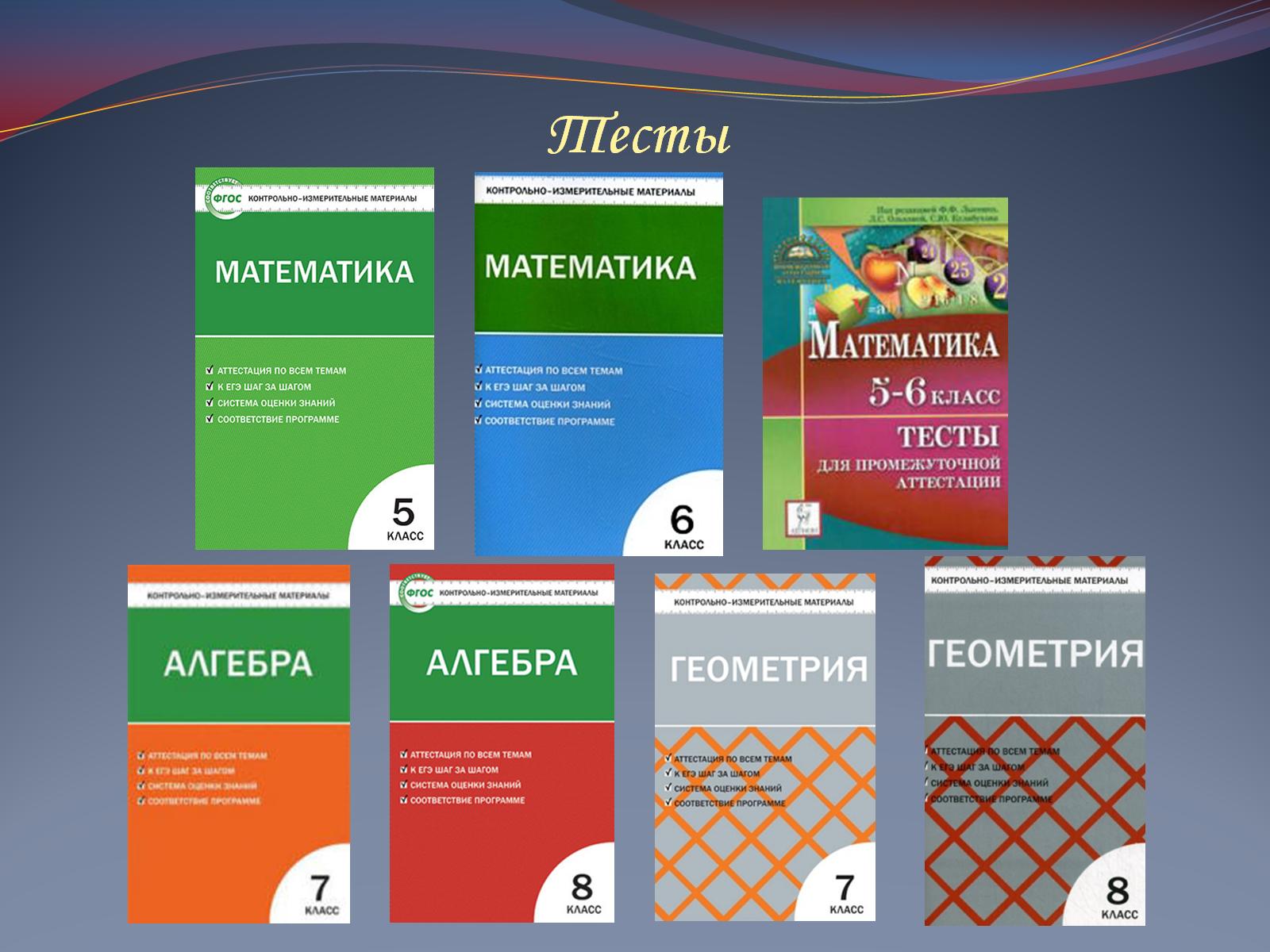 Тесты
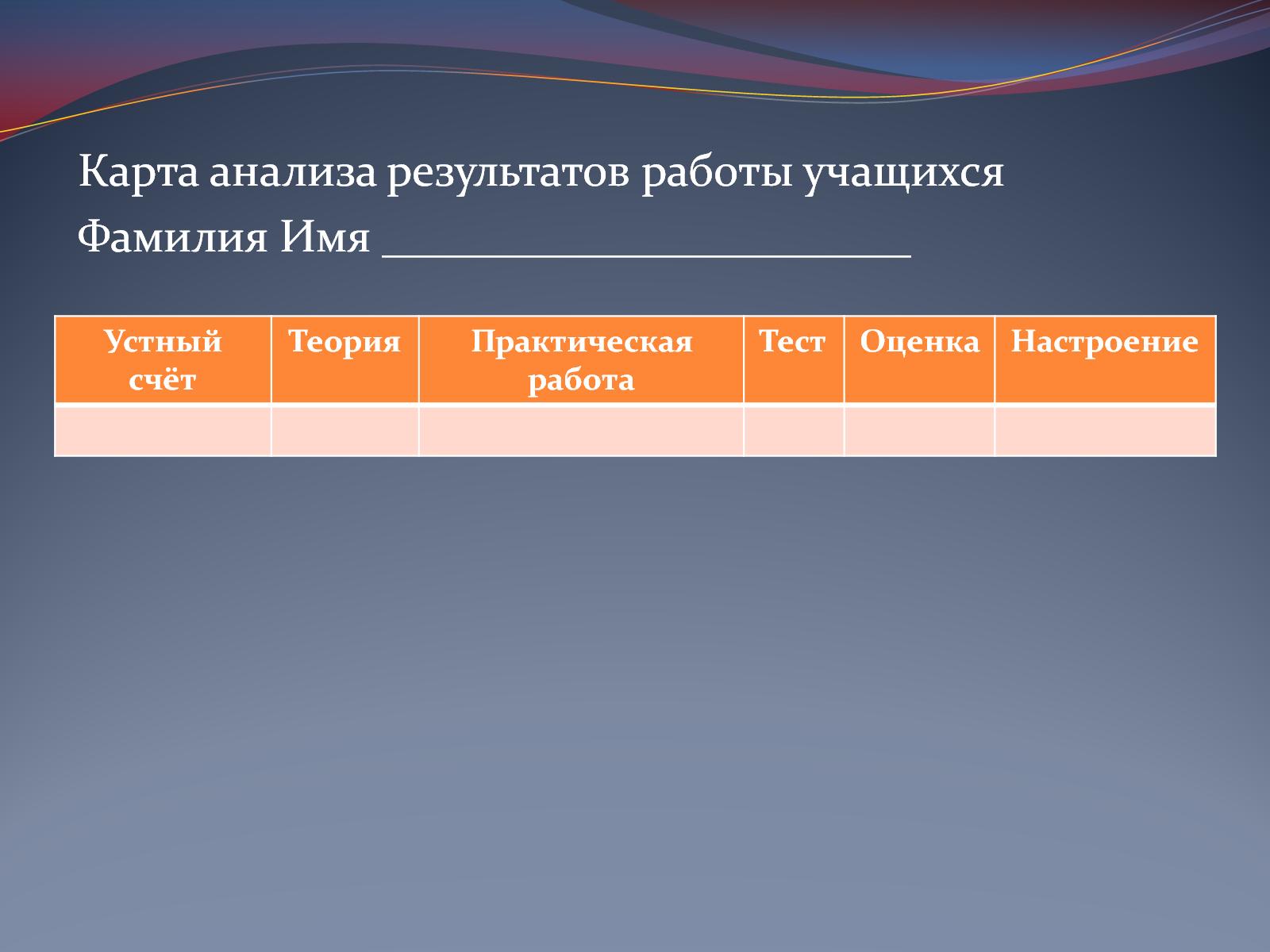